Training Closing
Training Closing
Resource Person
Training Structure
6
7
1
2
3
5
4
Training Opening
Gender: Concept and its terminologies
Gender Mainstreaming
Laws and Policies for gender mainstreaming
Gender Perspective in WASH
Mainstreaming Gender in Project Cycle
Training
 Closing
[Speaker Notes: This training includes]
Presentation Outline
Revisiting Learning Expectation 

Post –test

Evaluation sheet

Closing Remarks
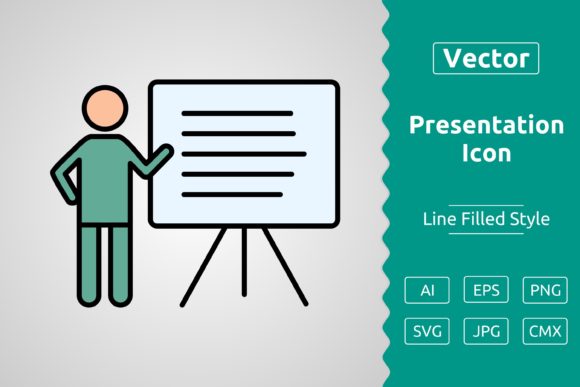 Revisiting Learning Expectation
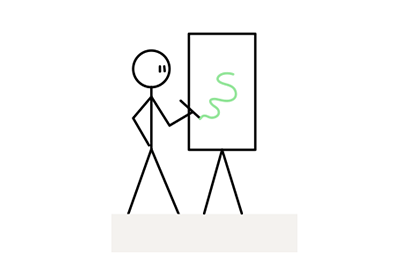 Expectation
Post-test
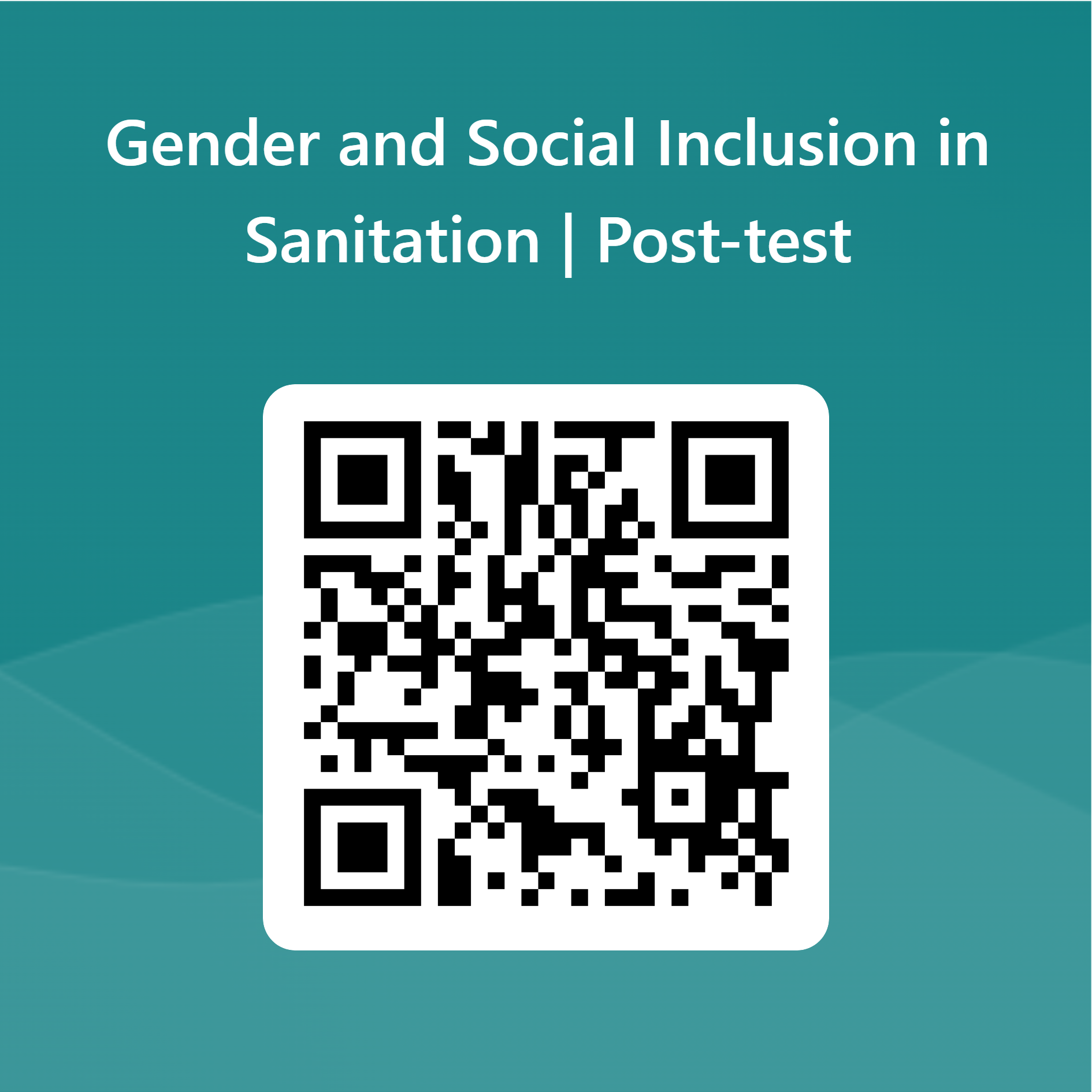 Scan QR code 

Or,

Click the link: https://forms.office.com/r/2es4tu9bbN
Evaluation
Scan QR code 

Or,

Click the link: https://forms.office.com/r/chas2LaeJS
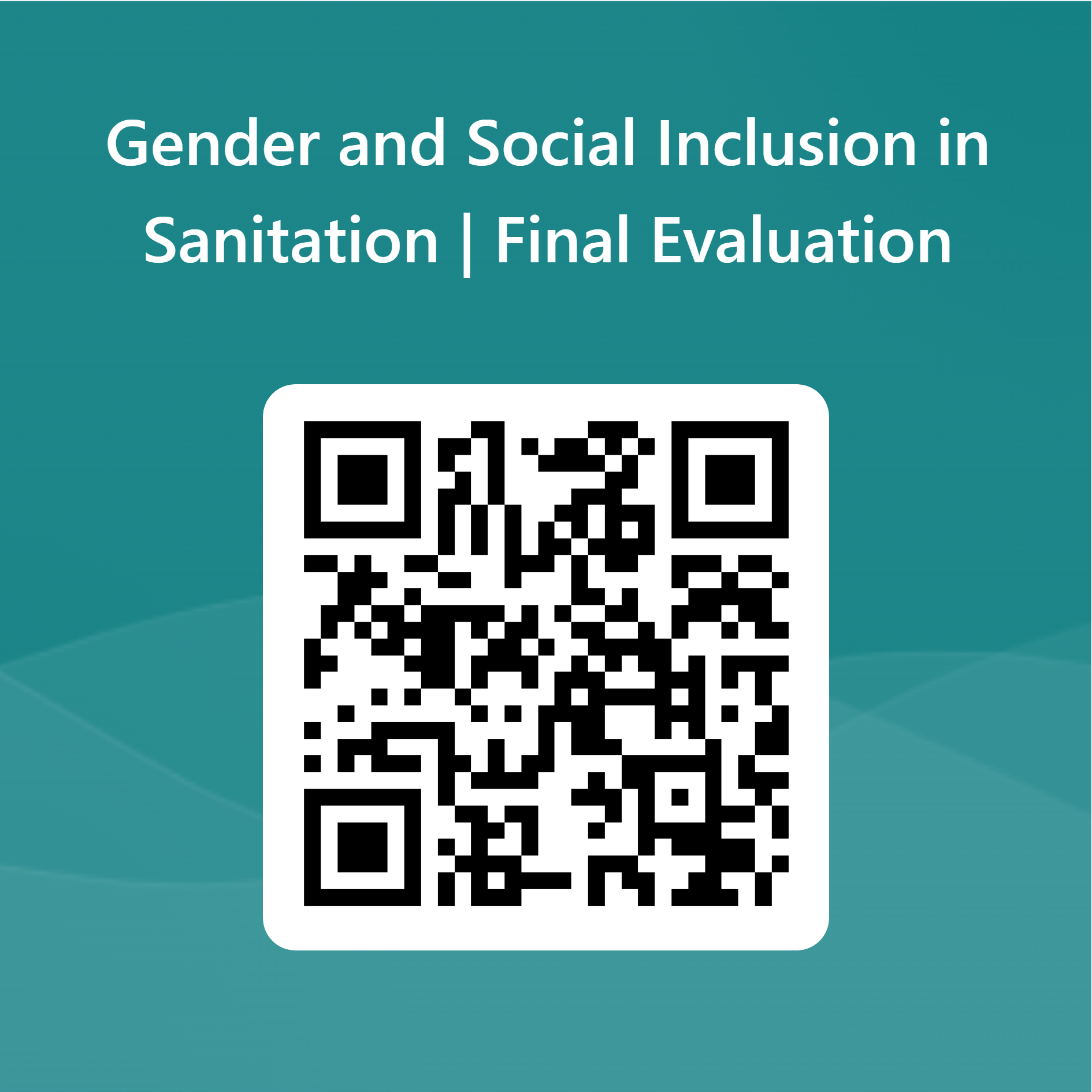 Closing Remarks
Volunteer any two participant for remarks
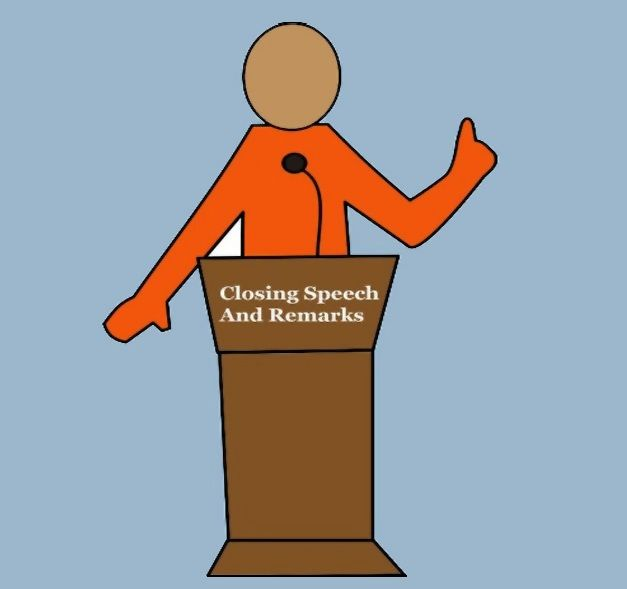